Deep Learning
Summary of this lesson
“What people call AI is no more than finding answers to questions we know to ask. Real AI is answering questions we haven't dreamed of yet”-Tom Golway

How deep can we dig in AI?
*This lesson refers to chapter 9 of the GIDS book
2
Content of this lesson
Recurrent Neural Networks (RNNs)
Long Short Term Memories (LSTMs)
Convolutional Neural Networks (CNNs)
Generative Adversarial Networks (GANs)
3
Datasets
Datasets used:
4
Deep Learning
Deep Learning is the recent evolution of Neural Networks
It covers:
Feedforward networks with many hidden layers (deep )
New paradigms, like LSTMs in Recurrent Neural Networks, suitable for time series analysis
New topological layers, like convolutional and pooling layers, mainly for image processing
New architectures as in Generative Adversarial Networks (GANs)
...
Improvements are mainly due to:
Increased computational power for faster calculations, like GPUs
Parallel Computation
Guide to Intelligent Data Science Second Edition, 2020
5
[Speaker Notes: Building blocks have existed for decades 
LSTMs were introduced first introduced in 1991 in the diploma theses of Sepp Hochreiter
Backpropagation 	
Deep learning networks are extremely data hungry. In the area of big data we have access to enough data
Training algorithms can be highly parallelized and can therefore benefit tremendously from modern GPU architectures that did not exists when these algorithms were developed]
Recurrent Neural Networks (RNNs)
6
What are Recurrent Neural Networks?
Recurrent Neural Networks (RNNs) are a family of neural networks suitable for processing of sequential data
RNNs include auto and backward connections

RNNs are used for all sorts of tasks:
Language modeling / Text generation
Text classification
Neural machine translation
Image captioning
Speech to text
Numerical time series data, e.g. sensor data
Time series analysis
…
Guide to Intelligent Data Science Second Edition, 2020
7
[Speaker Notes: Stock prices
Sound waves]
Why do we need RNNs for Sequential Data?
Goal: Translation from German to English“Ich mag Schokolade” 			=> “I like chocolate”

Option one: Use feed forward network to translate word by word

But what happens with this question?“Mag ich Schokolade?” 			=> “Do I like chocolate?”
Guide to Intelligent Data Science Second Edition, 2020
8
Why do we need RNNs for Sequential Data?
Problems with FFNN: 
Each time step is completely independent
For translations we need context
More general: we need a network that remembers inputs from the past
Handle variable sequence length

Solution: Recurrent Neural Networks
Guide to Intelligent Data Science Second Edition, 2020
9
[Speaker Notes: Track long term dependencies and maintain information about the order
Share parameters across the sequence]
From Feed Forward to Recurrent Neural Networks
Guide to Intelligent Data Science Second Edition, 2020
10
[Speaker Notes: Go into one direction from input to output
Not able to maintain information from previous events in an a sequence on events]
From Feed Forward to Recurrent Neural Networks
Guide to Intelligent Data Science Second Edition, 2020
11
From Feed Forward to Recurrent Neural Networks
Guide to Intelligent Data Science Second Edition, 2020
12
Unrolling of a RNN over time
time t
Guide to Intelligent Data Science Second Edition, 2020
13
[Speaker Notes: - Instead of having the input from the left and the output at the right, we now say we have the input from the bottom and the output on the top
- in addition we add some more hidden states. So our network gets and additional input state and outputs also and output hidden state. 
- What we do next is we just copy the same network and put them in a chain structure. This means the we use the same weight matrixes at each step and we only change the input. And what we see know, is something really similar to the diagram of christopher Olah. 
- So what happens here?
 We start with some initialized hidden states and then we apply the same static network to each input of sequence. But the static network has some additional hidden states as in and output which allows the network to extract information from the previous values of the sequence into some dense representation and use it when making the next prediction. In other words we add context by allowing the network to remember information from the past.]
From Feed Forward to Recurrent Neural Networks
A Recurrent Neural Network is a FFNN with auto and/or backward connections
Recurrent connections introduce the concept of time in FFNNs
Guide to Intelligent Data Science Second Edition, 2020
14
[Speaker Notes: Loop connection which allows information to persist over time]
From Feed Forward to Recurrent Neural Networks
A Recurrent Neural Network is a FFNN with auto and/or backward connections
Recurrent connections introduce the concept of time in FFNNs
Guide to Intelligent Data Science Second Edition, 2020
15
How can we represent a RNN over time?
At every time t, FFNN A has two inputs: 
x(t) 
some shape of y(t-1) -> state of network A: C(t-1)
The recurrent network can then be unrolled over time around A
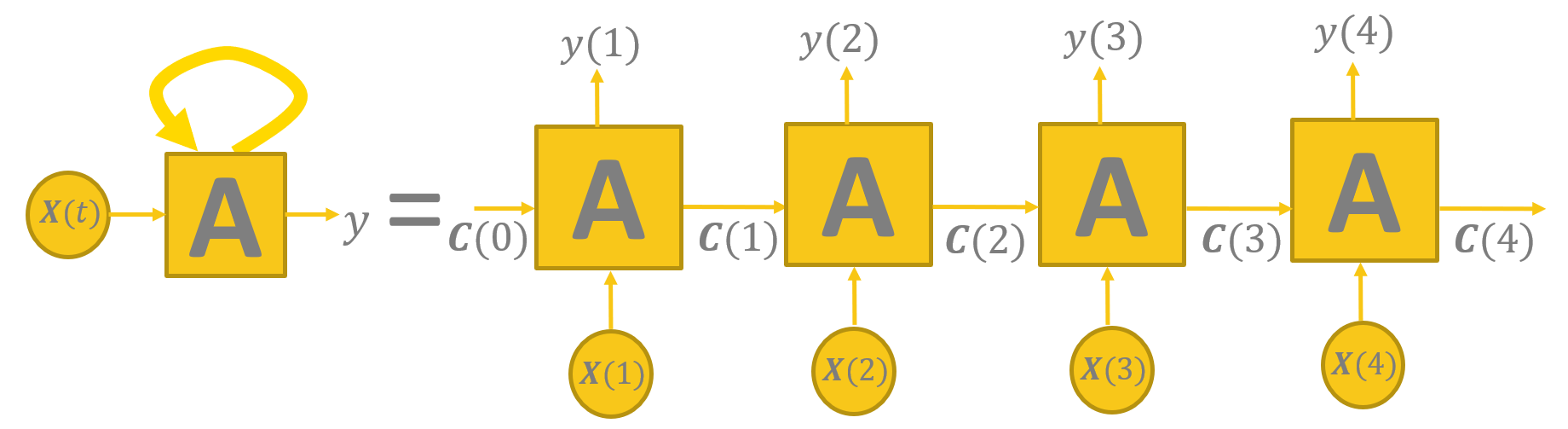 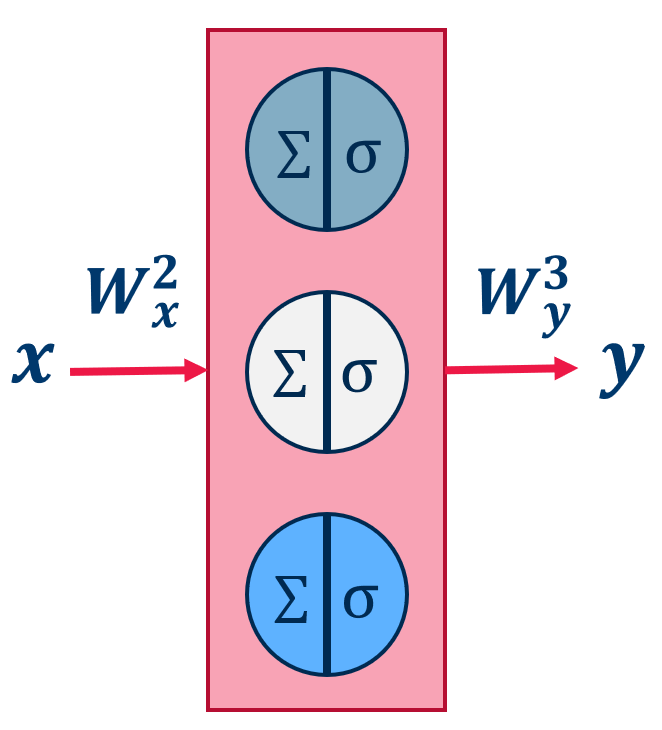 =
Guide to Intelligent Data Science Second Edition, 2020
16
[Speaker Notes: Here we see an of image how RNN are often visualized which I took from a famous blog post introducing RNN by Christopher Olah .

if we take a look at the one on the left we see a loop connection, which indicates that we somehow feed some information back.

On the left you see a second way of depicting an RNN which is the unrolled version of this loop connection. But how is this related to our feed forward network we talked about in the beginning?]
Unrolling of a RNN over time
The unrolled version of the original network in m intermediate steps becomes a FFNN and can be trained with BackPropagation: Back-Propagation Through Time (BPTT).
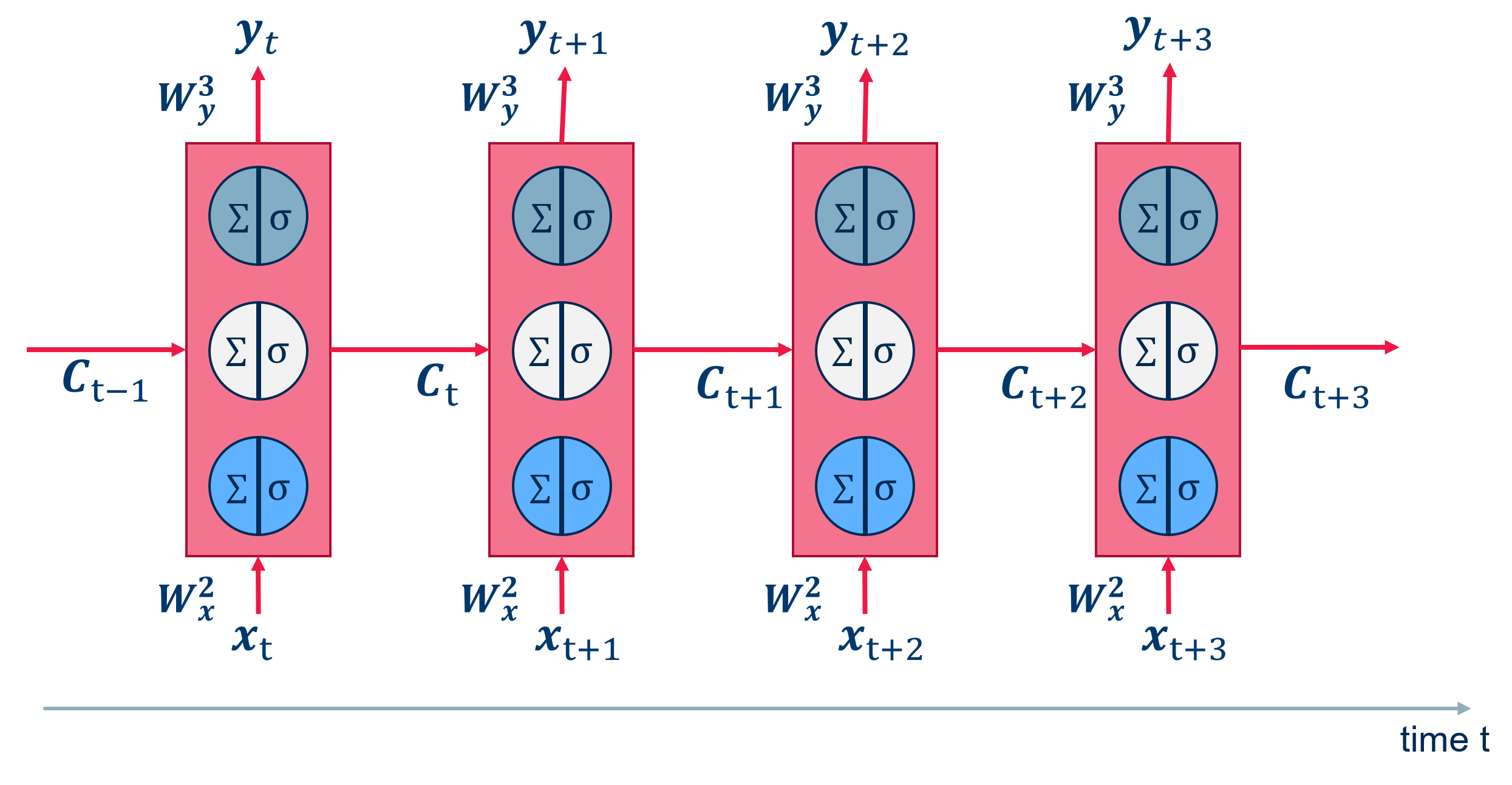 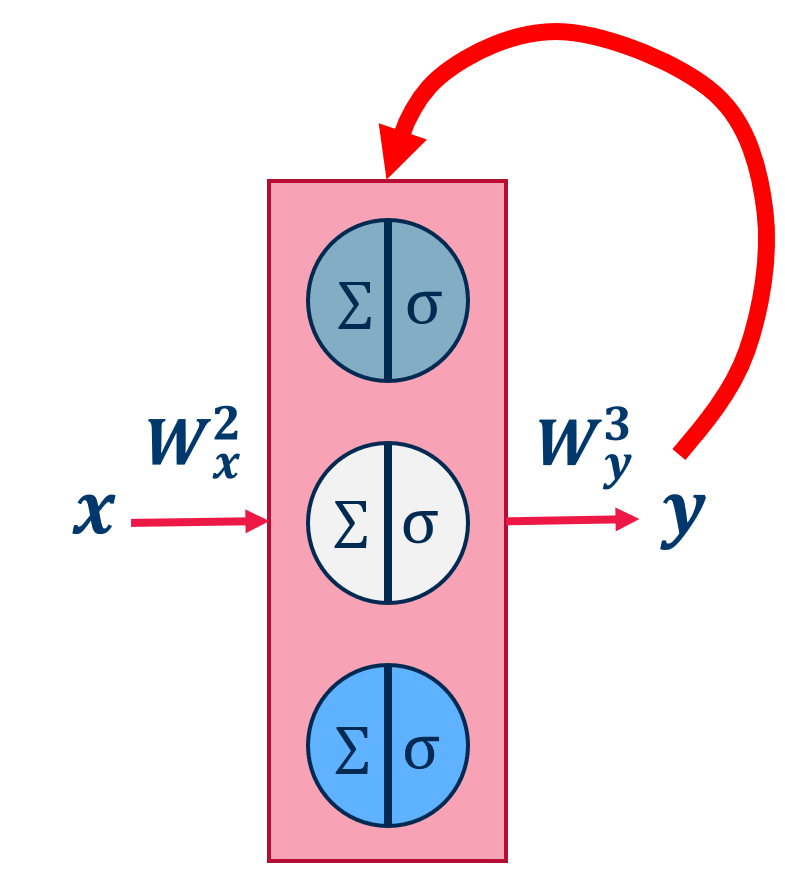 =
Guide to Intelligent Data Science Second Edition, 2020
17
[Speaker Notes: - Instead of having the input from the left and the output at the right, we now say we have the input from the bottom and the output on the top
- in addition we add some more hidden states. So our network gets and additional input state and outputs also and output hidden state. 
- What we do next is we just copy the same network and put them in a chain structure. This means the we use the same weight matrixes at each step and we only change the input. And what we see know, is something really similar to the diagram of christopher Olah. 
- So what happens here?
 We start with some initialized hidden states and then we apply the same static network to each input of sequence. But the static network has some additional hidden states as in and output which allows the network to extract information from the previous values of the sequence into some dense representation and use it when making the next prediction. In other words we add context by allowing the network to remember information from the past.]
Summarizing: RNNs and BPTT
Neural network architectures with recurring connections on some units are named Recurrent Neural Networks (RNNs).
Adding a recurrent connection to one unit might store information about past inputs in the evolving status of the unit. 
An easy trick to represent the recurrent network is to unroll it into m copies of the feedforward internal block “A”, each with their set of static weight matrix W. Each copy of “A” receives inputs X(t) and C(t-1) and produces output y(t).
A modified version of the Back-Propagation algorithm is used to train RNNs: Back-Propagation Through Time (BPTT).
Guide to Intelligent Data Science Second Edition, 2020
18
Long Short Term Memory
19
Simple Recurrent Unit
The simplest possible recurrent unit is a single layer with an auto-connection.
Image Source: Christopher Olah, https://colah.github.io/posts/2015-08-Understanding-LSTMs/
Guide to Intelligent Data Science Second Edition, 2020
20
[Speaker Notes: These simple rnn units to have some limitatations and quite often the memory of these simple RNNs is to limited to be useful]
Limitations of Layers with Simple Recurrent Units
The “memory” of simple RNNs is sometimes too limited to be useful:

“Cars drive on the        ” (road)

“I love the beach. 
    My favorite sound is the crashing of the        “ (cars? glass? waves?)


Sometimes we need to go back deeper in time
Guide to Intelligent Data Science Second Edition, 2020
21
LSTM = Long Short Term Memory
Special type of unit with three gates
Forget gate
Input gate
Output gate





Image Source: Christopher Olah, https://colah.github.io/posts/2015-08-Understanding-LSTMs/
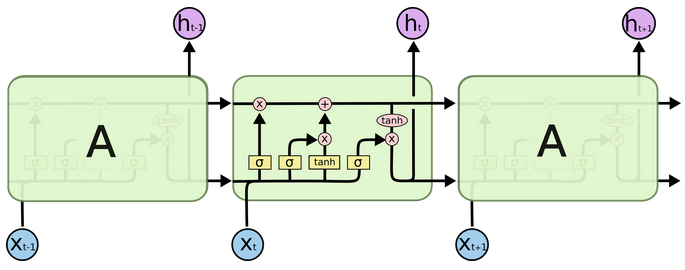 Guide to Intelligent Data Science Second Edition, 2020
22
[Speaker Notes: Key: Cell State, the horizontal line running through the top of the diagram. It run straight down the enter chain 
Very easy for information to flow along it unchanged

Cell state might include the gender or the present subject, so the correct verbs and pronouns can be used. When we see a new subject, we want to delete the gender of the old subject 

Decide which information we want to add
Tanh creates a candidate value
Input gate decides which information we want to add
In the example add the gender information 

Finally we need to decide which information we want to output based on the cell state. Since the last input was a subject we might to output the information whether the subject is plural or singular to know what form a verb should be conjugated]
LSTM = Long Short Term Memory
This is an engineered type of unit with three gates:
Forget gate
Input gate
Output gate
Forget gate
Input gate
Output gate
Guide to Intelligent Data Science Second Edition, 2020
23
[Speaker Notes: Key: Cell State, the horizontal line running through the top of the diagram. It run straight down the enter chain 
Very easy for information to flow along it unchanged

Cell state might include the gender or the present subject, so the correct verbs and pronouns can be used. When we see a new subject, we want to delete the gender of the old subject 

Decide which information we want to add
Tanh creates a candidate value
Input gate decides which information we want to add
In the example add the gender information 

Finally we need to decide which information we want to output based on the cell state. Since the last input was a subject we might to output the information whether the subject is plural or singular to know what form a verb should be conjugated]
LSTM = Forget Gate
This is an engineered type of unit with three gates:
Forget gate
Input gate
Output gate
Forget gate
Input gate
Output gate
Guide to Intelligent Data Science Second Edition, 2020
24
[Speaker Notes: Key: Cell State, the horizontal line running through the top of the diagram. It run straight down the enter chain 
Very easy for information to flow along it unchanged

Cell state might include the gender or the present subject, so the correct verbs and pronouns can be used. When we see a new subject, we want to delete the gender of the old subject 

Decide which information we want to add
Tanh creates a candidate value
Input gate decides which information we want to add
In the example add the gender information 

Finally we need to decide which information we want to output based on the cell state. Since the last input was a subject we might to output the information whether the subject is plural or singular to know what form a verb should be conjugated]
LSTM: Forget Gate
remember (1)
forget (0)
Guide to Intelligent Data Science Second Edition, 2020
25
LSTM: Forget Gate
remember (1)
forget (0)
x
Guide to Intelligent Data Science Second Edition, 2020
26
LSTM: Forget Gate
remember (1)
forget (0)
x
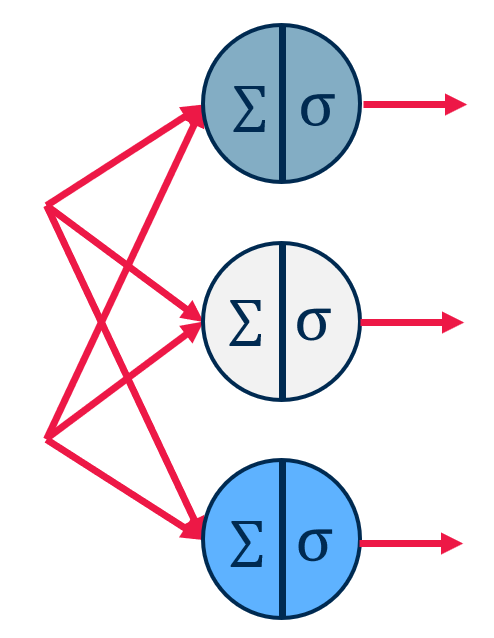 Guide to Intelligent Data Science Second Edition, 2020
27
LSTM: Forget Gate
remember (1)
forget (0)
x
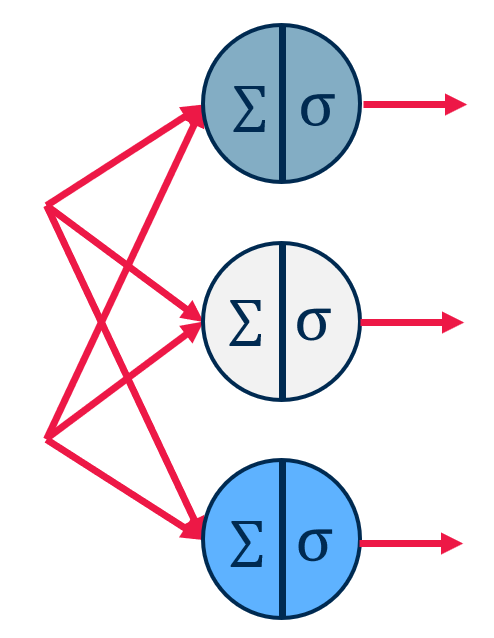 Guide to Intelligent Data Science Second Edition, 2020
28
LSTM: Forget Gate
remember (1)
forget (0)
x
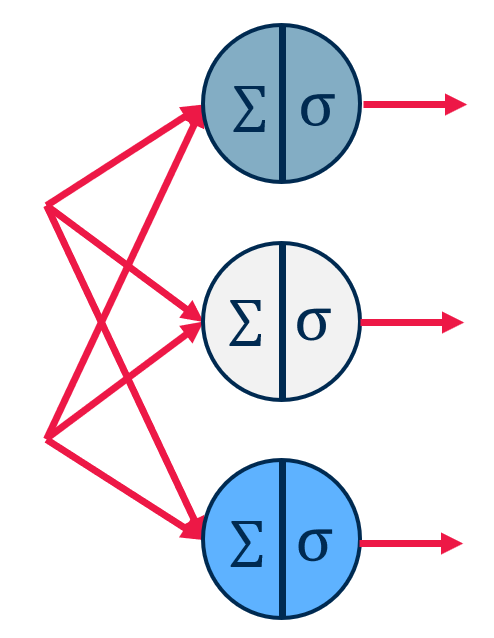 Guide to Intelligent Data Science Second Edition, 2020
29
LSTM = Input Gate
This is an engineered type of unit with three gates:
Forget gate
Input gate
Output gate
Forget gate
Input gate
Output gate
Guide to Intelligent Data Science Second Edition, 2020
30
[Speaker Notes: Key: Cell State, the horizontal line running through the top of the diagram. It run straight down the enter chain 
Very easy for information to flow along it unchanged

Cell state might include the gender or the present subject, so the correct verbs and pronouns can be used. When we see a new subject, we want to delete the gender of the old subject 

Decide which information we want to add
Tanh creates a candidate value
Input gate decides which information we want to add
In the example add the gender information 

Finally we need to decide which information we want to output based on the cell state. Since the last input was a subject we might to output the information whether the subject is plural or singular to know what form a verb should be conjugated]
LSTM: Input Gate
1
Create new cell state candidate
2
Filter cell state candidate
Guide to Intelligent Data Science Second Edition, 2020
31
LSTM: Input Gate – create new state candidate
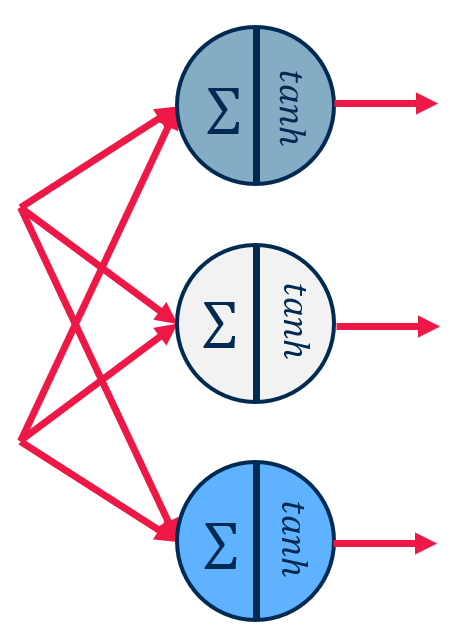 2
Filter cell state candidate
Notice tanh()
Guide to Intelligent Data Science Second Edition, 2020
32
LSTM: Input Gate – inject input
Same as for the forget gate
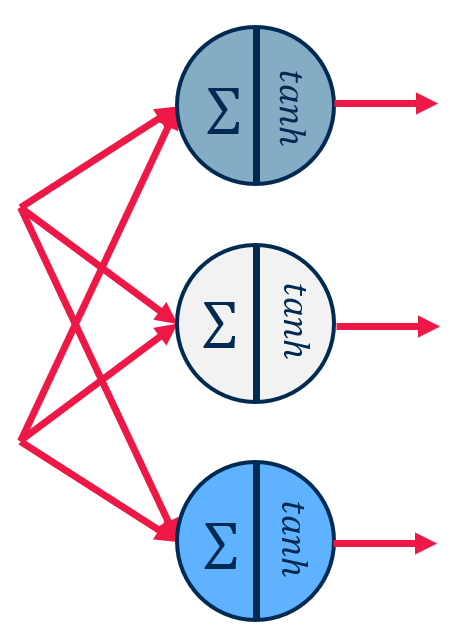 2
Filter cell state candidate
Notice tanh()
Guide to Intelligent Data Science Second Edition, 2020
33
LSTM: Input Gate – inject input
inject (1)
ignore (0)
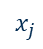 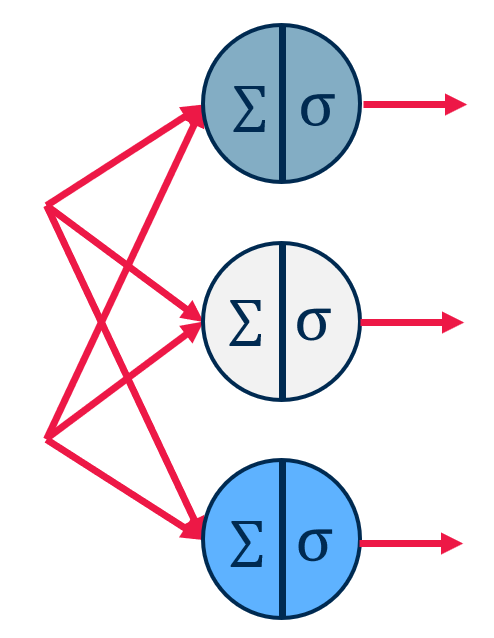 Guide to Intelligent Data Science Second Edition, 2020
34
LSTM: Input Gate
inject (1)
ignore (0)
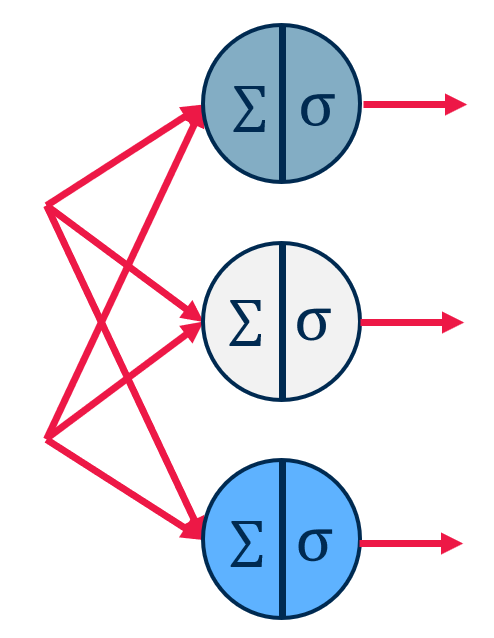 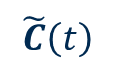 Guide to Intelligent Data Science Second Edition, 2020
35
LSTM: Input Gate
x
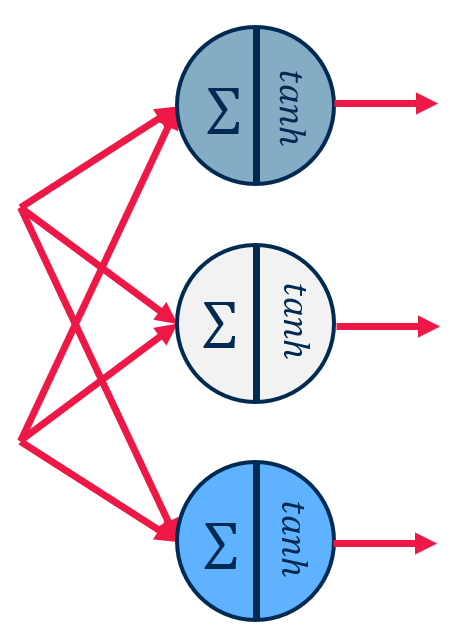 Guide to Intelligent Data Science Second Edition, 2020
36
LSTM: Input Gate
x
Guide to Intelligent Data Science Second Edition, 2020
37
LSTM = Input Gate
This is an engineered type of unit with three gates:
Forget gate
Input gate
Output gate
Forget gate
Input gate
Output gate
Guide to Intelligent Data Science Second Edition, 2020
38
[Speaker Notes: Key: Cell State, the horizontal line running through the top of the diagram. It run straight down the enter chain 
Very easy for information to flow along it unchanged

Cell state might include the gender or the present subject, so the correct verbs and pronouns can be used. When we see a new subject, we want to delete the gender of the old subject 

Decide which information we want to add
Tanh creates a candidate value
Input gate decides which information we want to add
In the example add the gender information 

Finally we need to decide which information we want to output based on the cell state. Since the last input was a subject we might to output the information whether the subject is plural or singular to know what form a verb should be conjugated]
LSTM = Output Gate
This is an engineered type of unit with three gates:
Forget gate
Input gate
Output gate
Forget gate
Input gate
Output gate
Guide to Intelligent Data Science Second Edition, 2020
39
[Speaker Notes: Key: Cell State, the horizontal line running through the top of the diagram. It run straight down the enter chain 
Very easy for information to flow along it unchanged

Cell state might include the gender or the present subject, so the correct verbs and pronouns can be used. When we see a new subject, we want to delete the gender of the old subject 

Decide which information we want to add
Tanh creates a candidate value
Input gate decides which information we want to add
In the example add the gender information 

Finally we need to decide which information we want to output based on the cell state. Since the last input was a subject we might to output the information whether the subject is plural or singular to know what form a verb should be conjugated]
LSTM: Output Gate – input inject into status
Sigma filter
1
Create output candidate from C(t)
2
Filter output candidate
Guide to Intelligent Data Science Second Edition, 2020
40
LSTM: Input Gate – input inject into status
x
1
Create output candidate from C(t)
Guide to Intelligent Data Science Second Edition, 2020
41
LSTM: Input Gate – prepare output candidate
tanh() filter
x
1
Create output candidate from C(t)
Guide to Intelligent Data Science Second Edition, 2020
42
LSTM: Input Gate – prepare output candidate
x
Guide to Intelligent Data Science Second Edition, 2020
43
LSTM = Long Short Term Memory
Special type of unit with three gates:










Image Source: Christopher Olah, https://colah.github.io/posts/2015-08-Understanding-LSTMs/
Forget gate
Input gate
Output gate
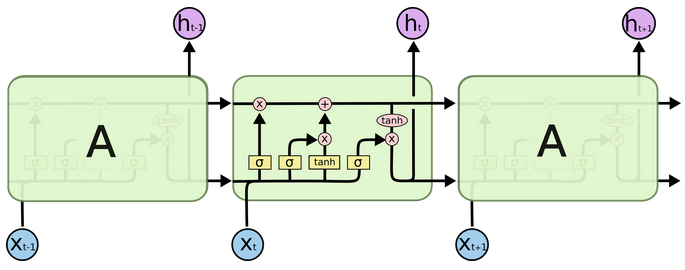 Guide to Intelligent Data Science Second Edition, 2020
44
[Speaker Notes: Summarizing LSTMs
Maintain separate cell state
Use gates to control the flow of information
Backpropagation through time is used to train the RNNS]
Different Network-Structures and Applications
Many to Many
segeln
gehe
gerne
Ich
<eos>
sailing
I
like
D
A
A
A
A
D
D
D
gehe
gerne
E
E
E
Ich
I
<sos>
like
sailing
I
like
sailing
Language model
Neural machine translation
Guide to Intelligent Data Science Second Edition, 2020
45
Different Network-Structures and Applications
One to many
Many to one
sailing
lake
a
English
on
Couple
A
A
A
A
A
A
A
A
A
A
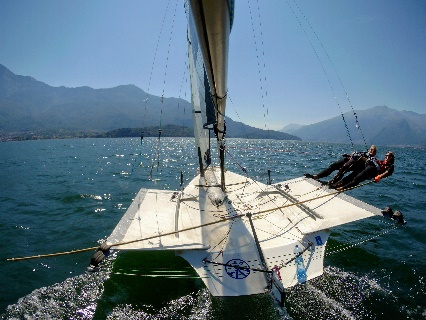 to
go
sailing
I
like
Image captioning
Language classification
Text classification
Guide to Intelligent Data Science Second Edition, 2020
46
Neural Network: Code-free Example
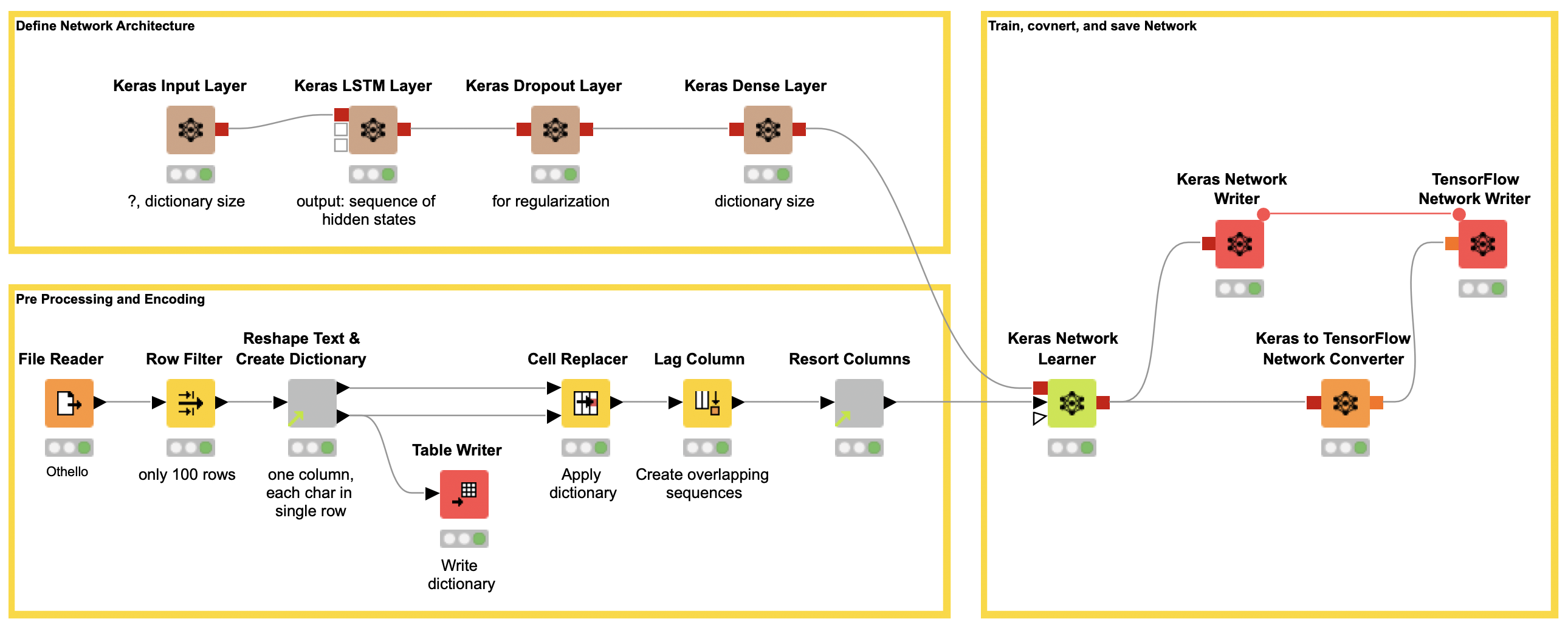 47
Neural Network: Code-free Example
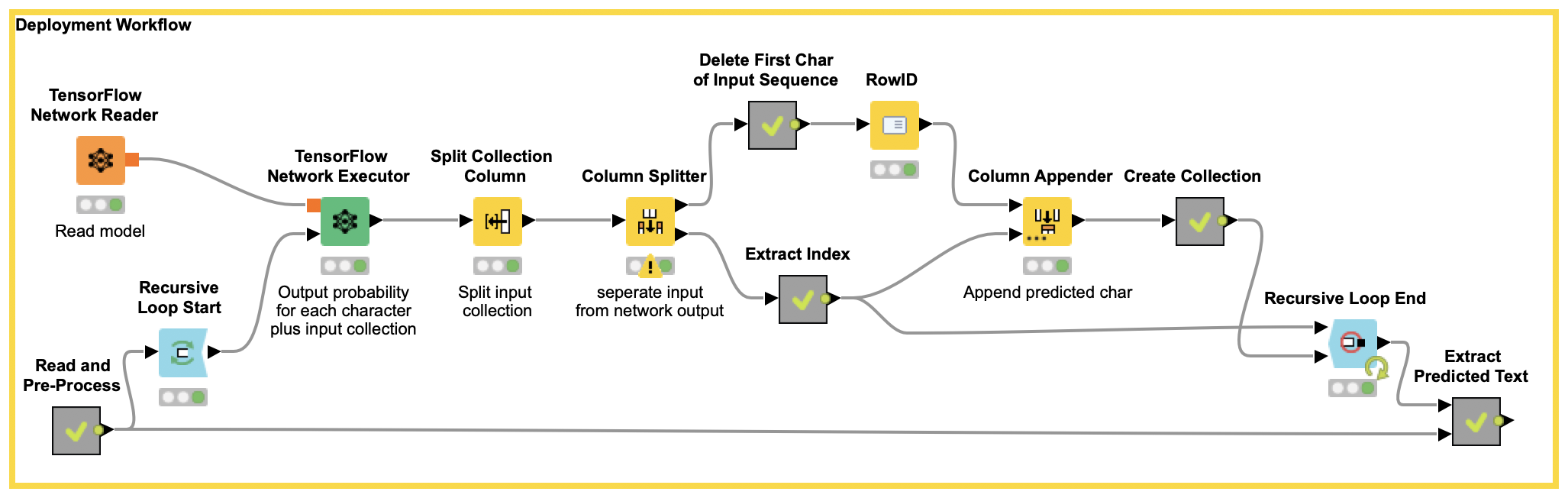 48
Convolutional Neural Networks (CNNs)
49
AlexNet & friends
The big breakthrough in deep learning happened in 2012 with deep convolutional neural networks
Here deep learning based AlexNet network won the ImageNet challenge with an unprecedented margin. 
The top-five error rate of AlexNet was 15 percent, while the next best competitor ended up with 26 percent. 
This victory kicked off the surge in deep learning networks.
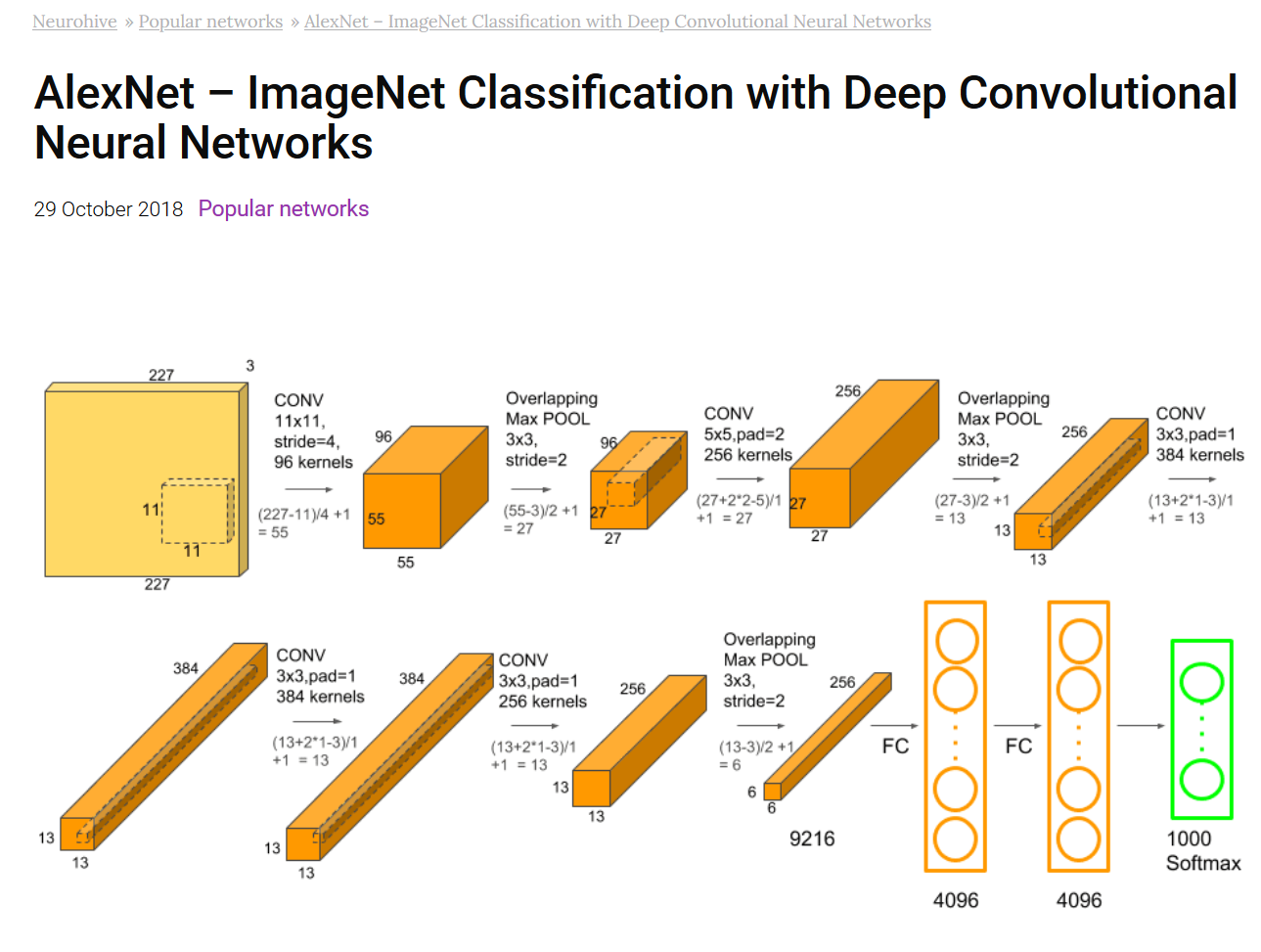 https://neurohive.io/en/popular-networks/alexnet-imagenet-classification-with-deep-convolutional-neural-networks/
Guide to Intelligent Data Science Second Edition, 2020
50
Convolutional Neural Networks - CNN
Inspired by the organization of the visual cortex in the human brain, convolutional layers simulate the concept of a receptive field. 
Individual neurons in the convolutional layer respond only when a specific area of the image (the visual field) is active. 
An array of such neurons covers the entire image by responding to slightly overlapping separated areas of the input image.
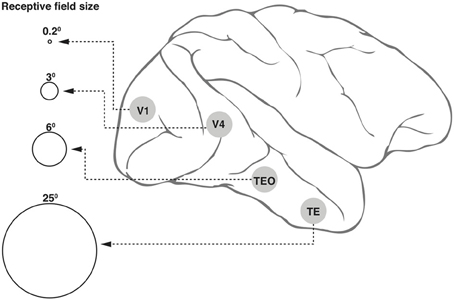 Image from: Wikimedia commons – 
https://commons.wikimedia.org/wiki/File:Receptive_field_sizes_along_the_ventral_cortical_stream_in_the_primate.jpg
Guide to Intelligent Data Science Second Edition, 2020
51
Numerical Representation of a Black and White Image
Guide to Intelligent Data Science Second Edition, 2020
52
Numerical Representation of a Color Image
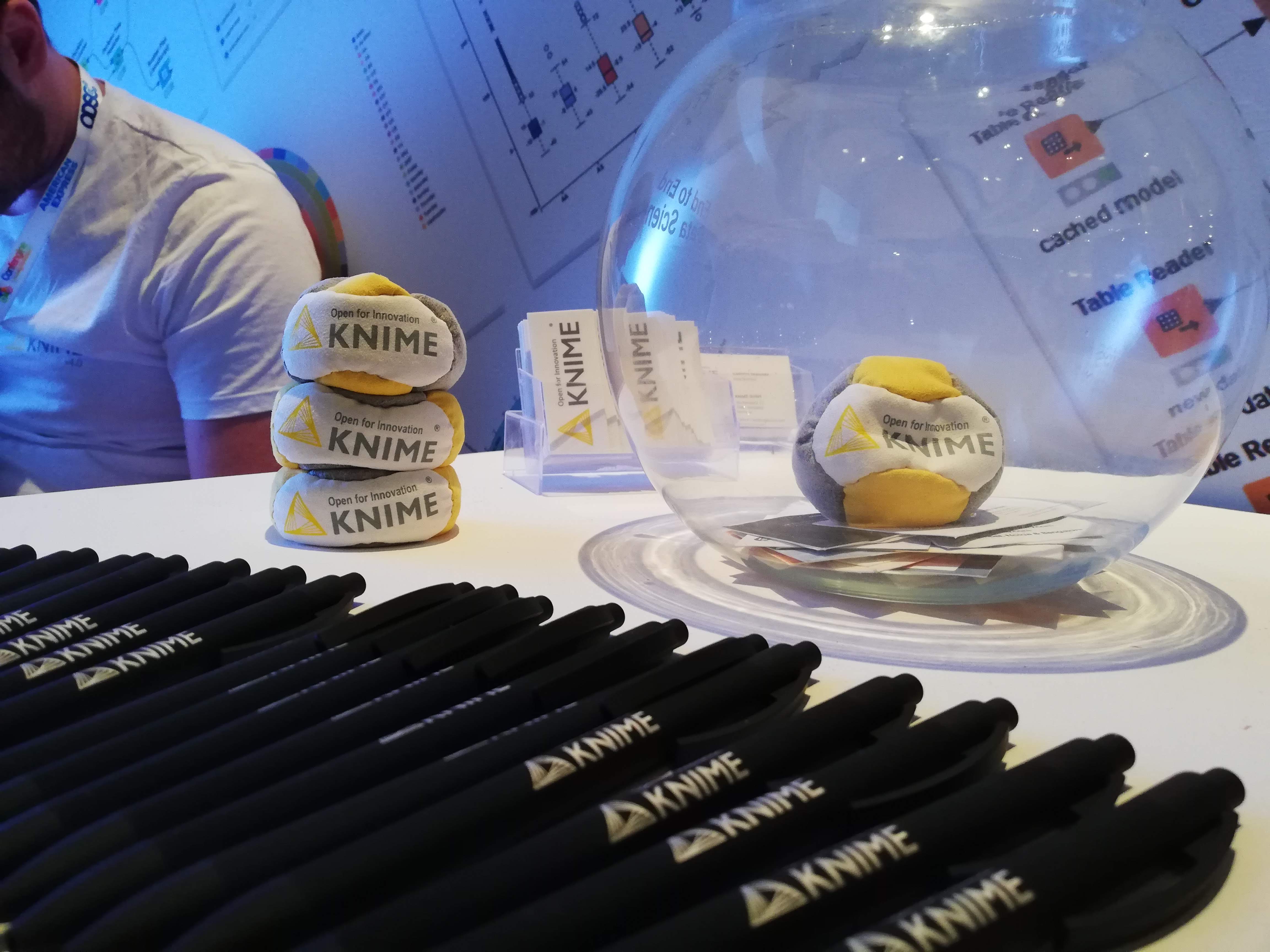 Guide to Intelligent Data Science Second Edition, 2020
53
Convolutional Neural Networks
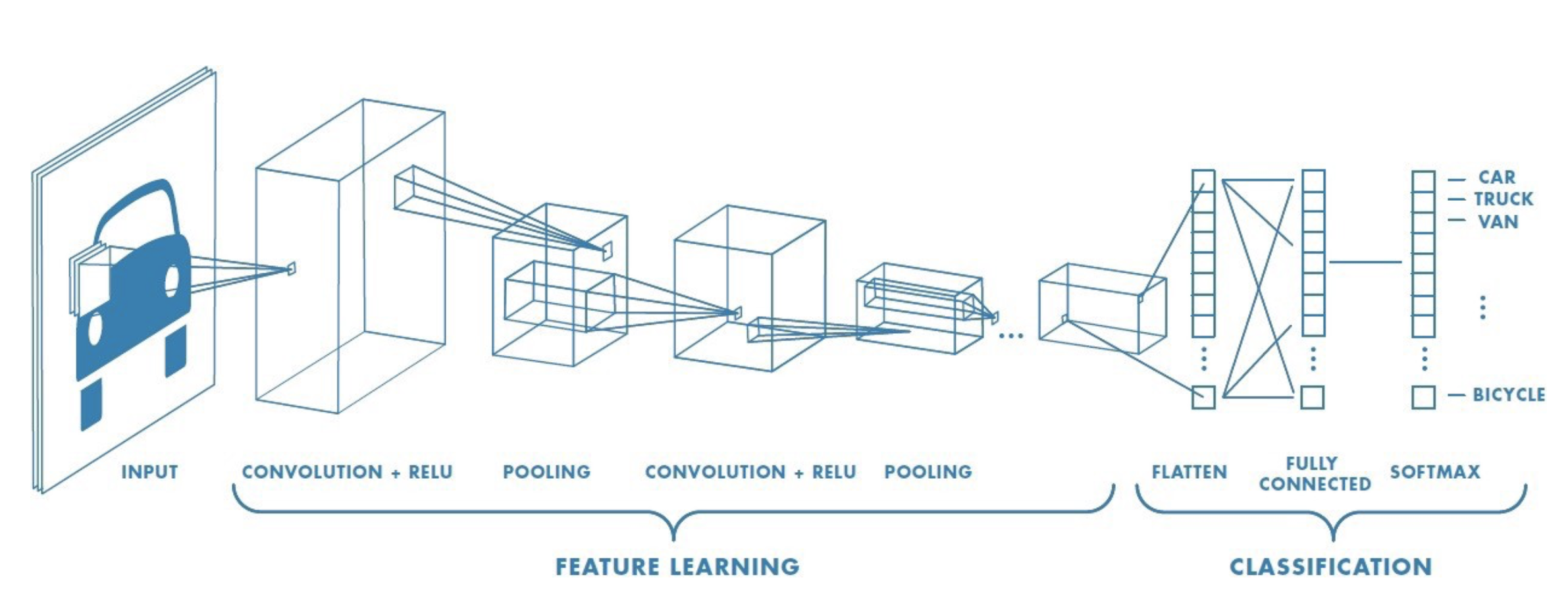 Guide to Intelligent Data Science Second Edition, 2020
54
Convolutional Neural Networks - CNN
The idea of convolution relies on a kernel K, a mask to overlap onto a portion P of the image pixels for the convolution operation. 
From the product of the kernel K and the pixels in portion P we get a number, which will be the output of the first neuron in the convolutional layer.
Then the kernel K moves n steps on the right and goes to cover another portion P of the image possibly slightly overlapping with the previous one; the output for the second unit of the convolutional layer is generated. 
And so on till the whole image has been covered by the kernel K and convoluted into output values.
The distance in number of pixels n between two adjacent portions P is called stride.
Guide to Intelligent Data Science Second Edition, 2020
55
Convolutional Neurons: Example
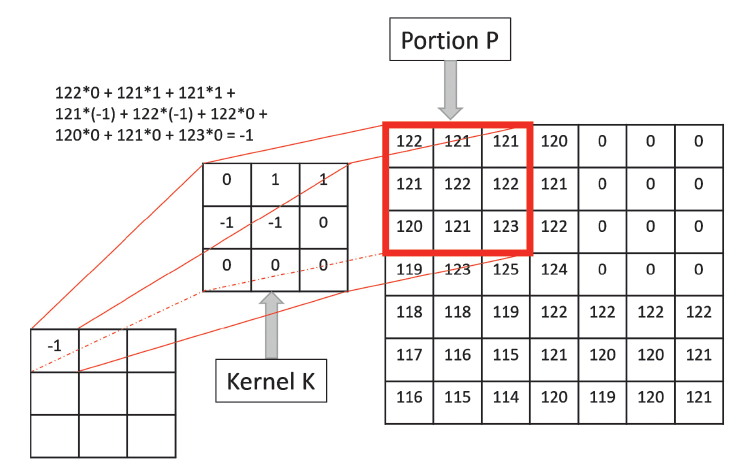 Guide to Intelligent Data Science Second Edition, 2020
56
Convolutional Neural Networks (CNN)
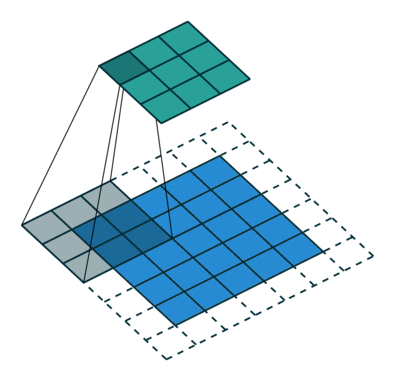 Zero padding
Artificially increases the input at the boundary
Helps with preserving the spatial resolution and alignment

Stride
The jump the kernel makes when moving over the input
Reduces the spatial resolution
Image from: https://towardsdatascience.com/a-comprehensive-guide-to-convolutional-neural-networks-the-eli5-way-3bd2b1164a53
Guide to Intelligent Data Science Second Edition, 2020
57
Pooling Layers
Usually a number of convolutional layers are used.
Each layer provides one further step in the process of extracting high-level features from the input image (colors, edges, entities, …).
Pooling layers are often used to reduce the spatial resolution in between convolutional layers to
Increase the receptive field of the following layers
Reduce computational complexity
Two types of Pooling 
Max Pooling returns the maximum value from the portion of the image covered by the Kernel. 
Average Pooling returns the average of all values from the portion of the image covered by the Kernel.
Guide to Intelligent Data Science Second Edition, 2020
58
Example Pooling
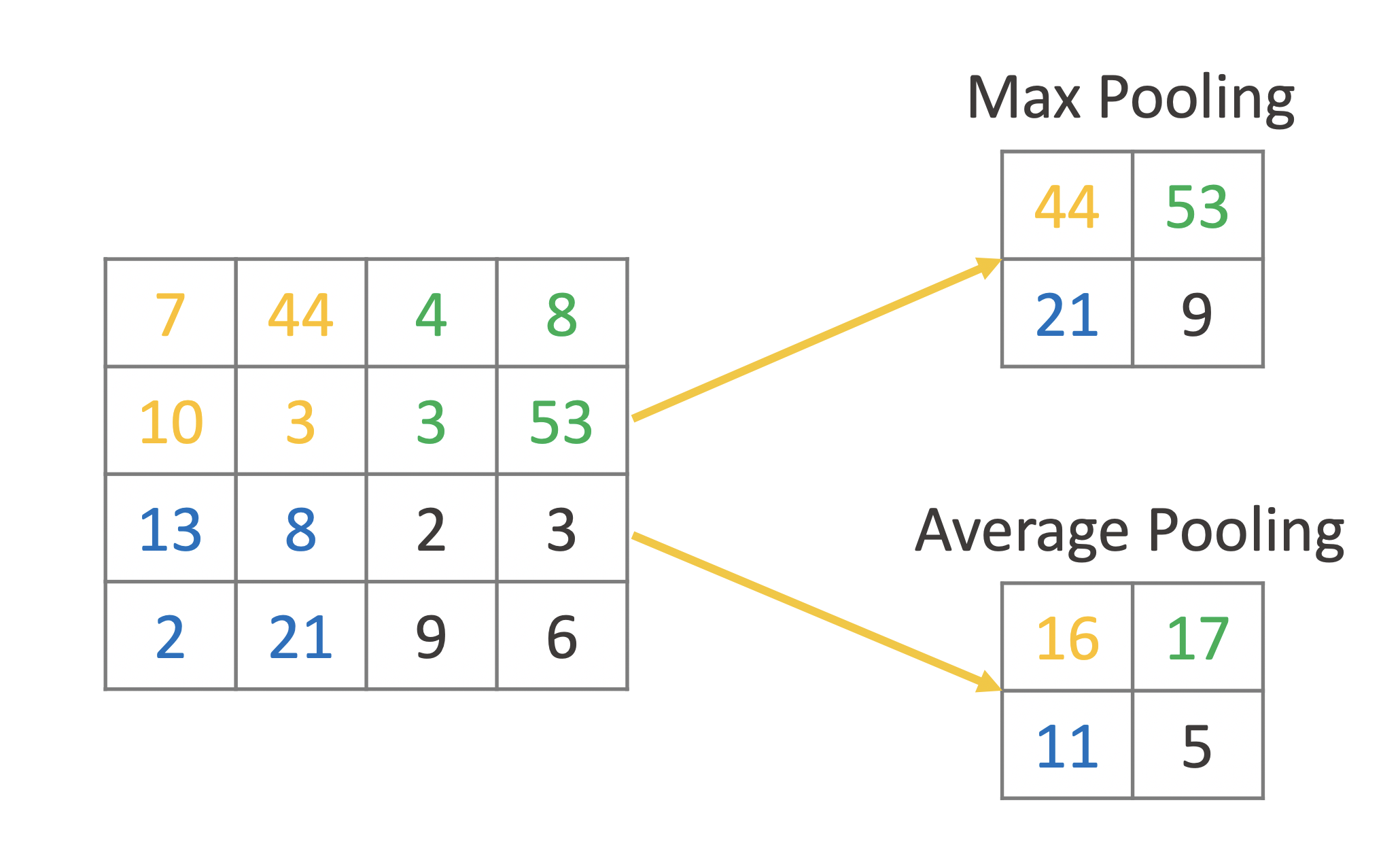 59
Classification Layers
After the sequence of convolutional + pooling layers, a classic feedforward multilayer Perceptron network is applied to carry out the classification process.
Successful examples of CNNs for image recognition : LeNet, AlexNet, VGGNet, GoogLeNet, ResNet, ZFNet.
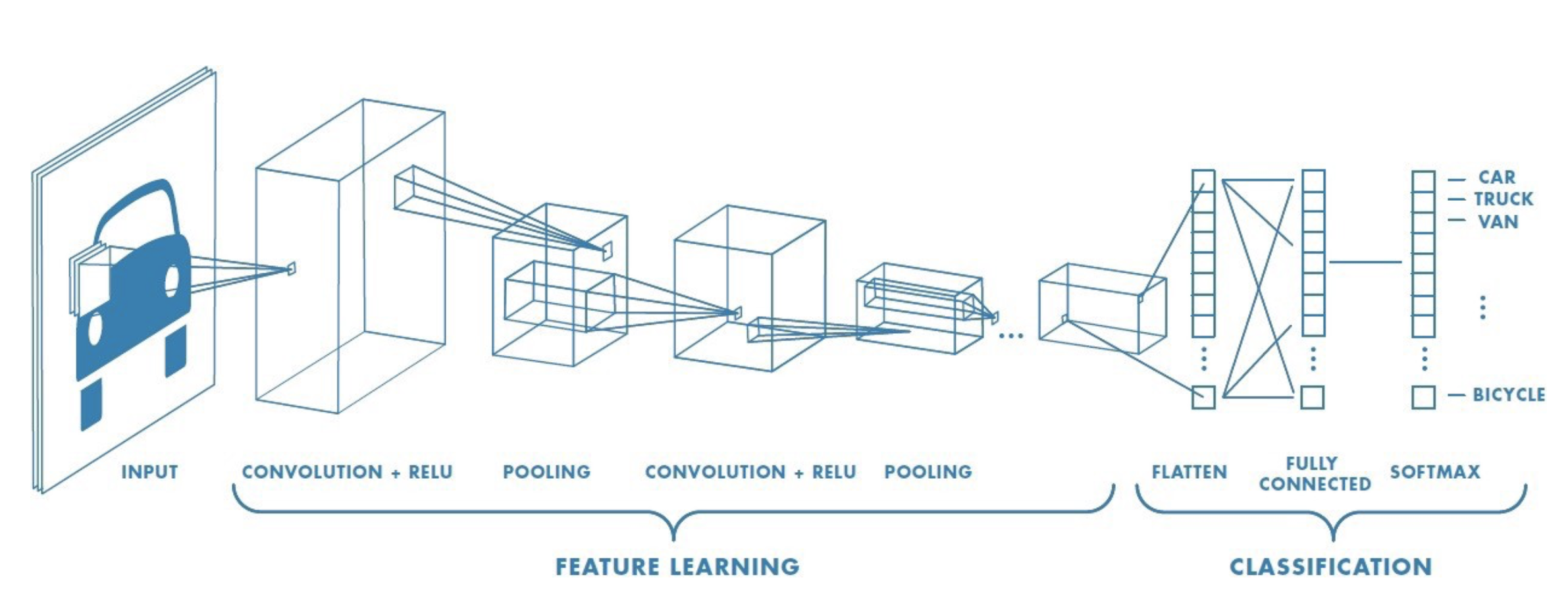 Guide to Intelligent Data Science Second Edition, 2020
60
CNN: Transfer Learning
Training such networks is a long and complex process, requiring very powerful machines. 
Instead of retraining a new network completely from scratch, we could recycle existing networks, already built and trained by others on similar data.
This technique is called Transfer Learning. 
In Transfer Learning a model developed for a task is reused as the starting point for another model on a second task. 
On top of a previously trained network we add one or more neural layers
We freeze all or some of the previously trained layers 
And we retrain only the remaining part of the whole network on our new task
Guide to Intelligent Data Science Second Edition, 2020
61
Building CNNs with KNIME
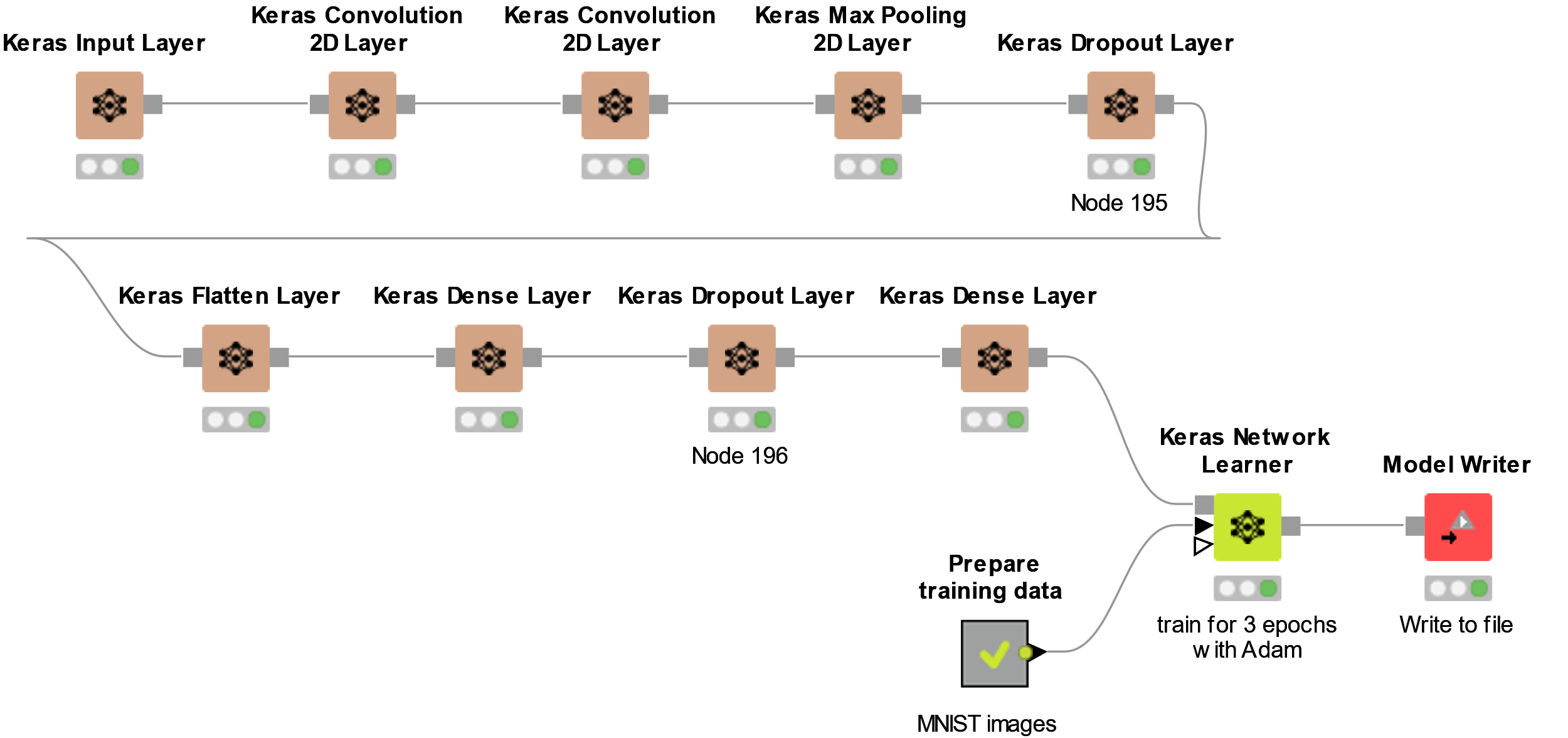 Guide to Intelligent Data Science Second Edition, 2020
62
Generative-Adversarial Networks (GANs)
63
GANs
So far: RNNs and CNNs
Recurrent Neural Networks (RNNs) and Convolutional Neural Networks (CNNs) represent probably the biggest contribution of deep learning to the field of neural networks. 
However, deep learning is responsible for other innovations, such as for example Generative Adversarial Networks (GANs).
Guide to Intelligent Data Science Second Edition, 2020
64
Can You Tell Real from Fake?
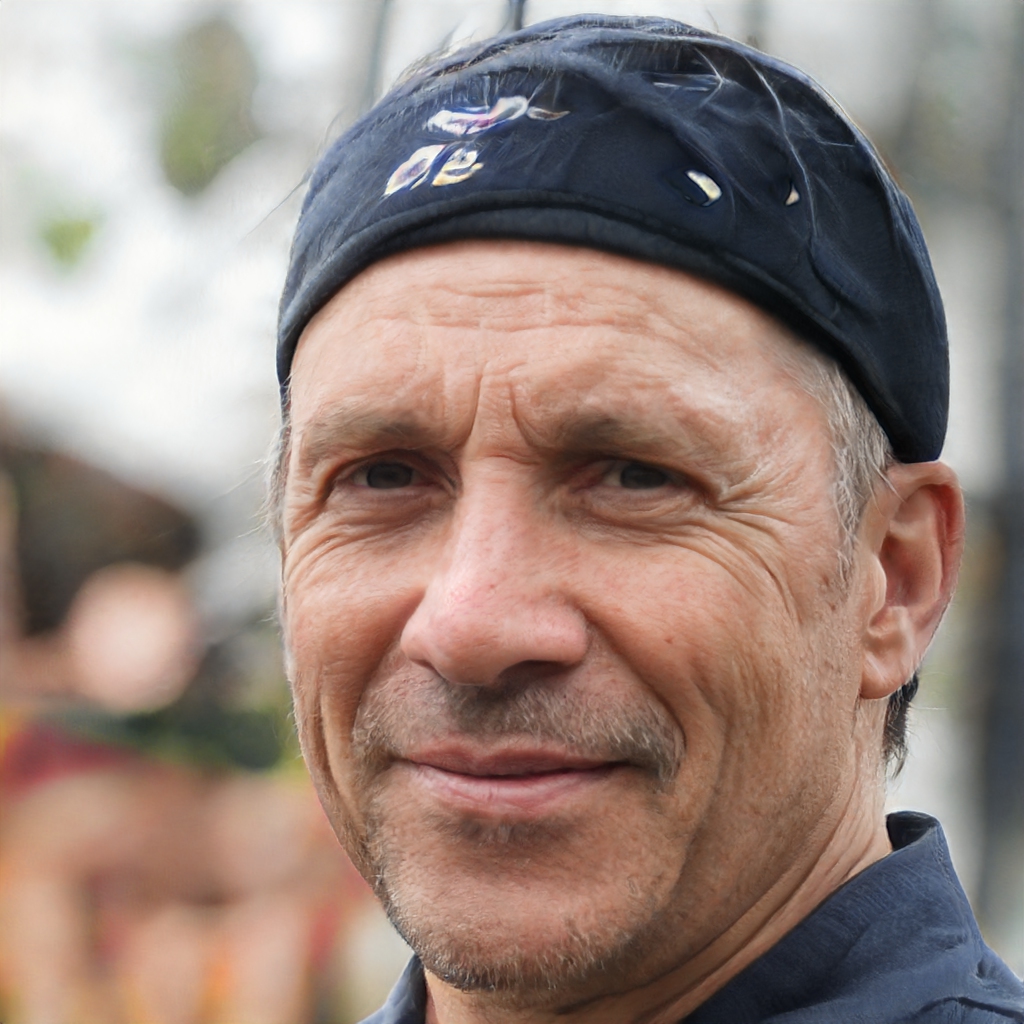 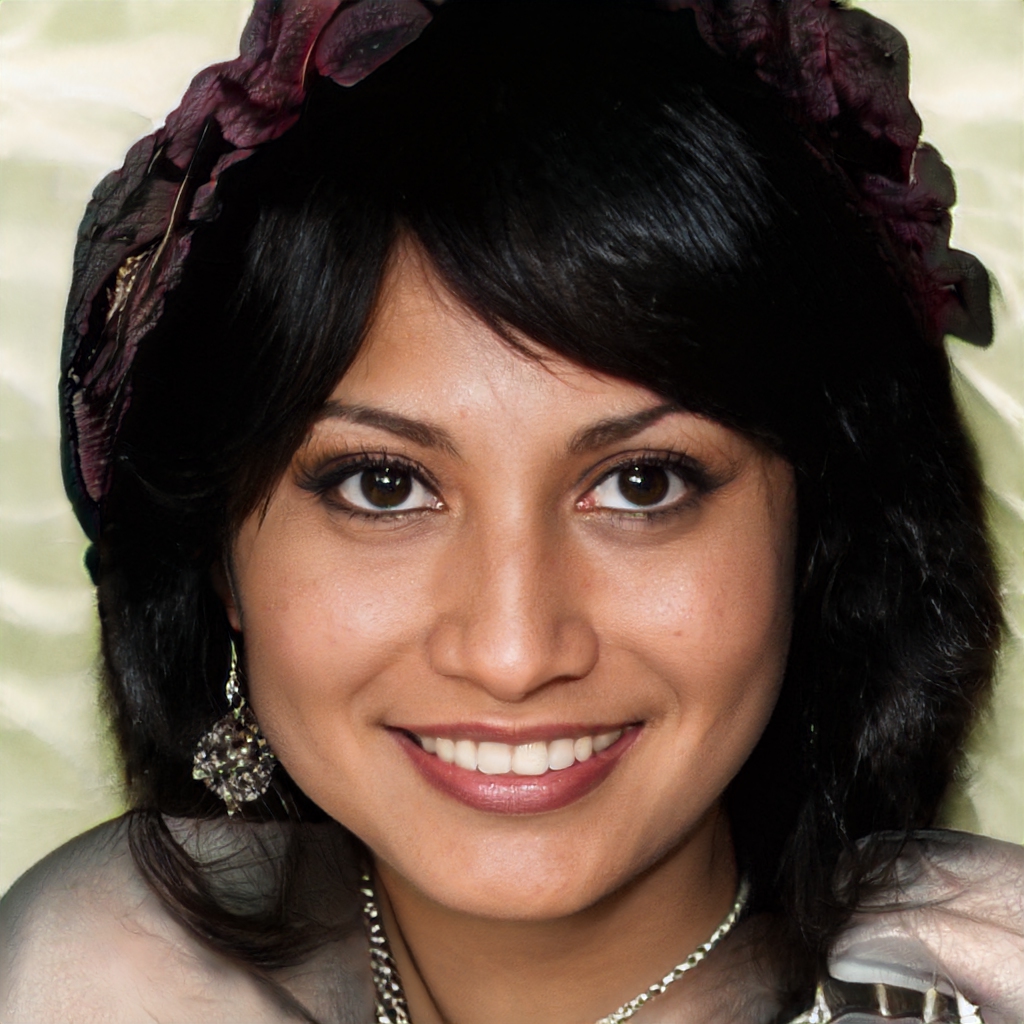 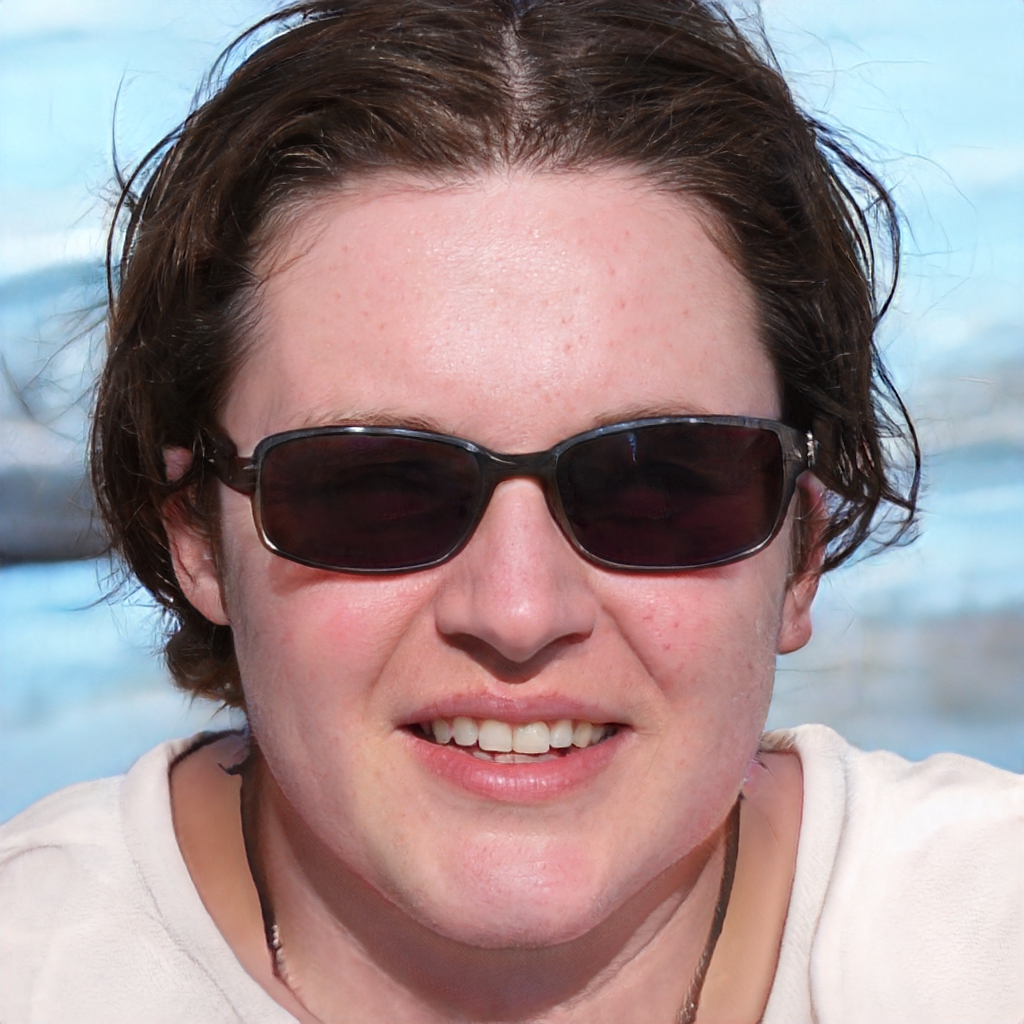 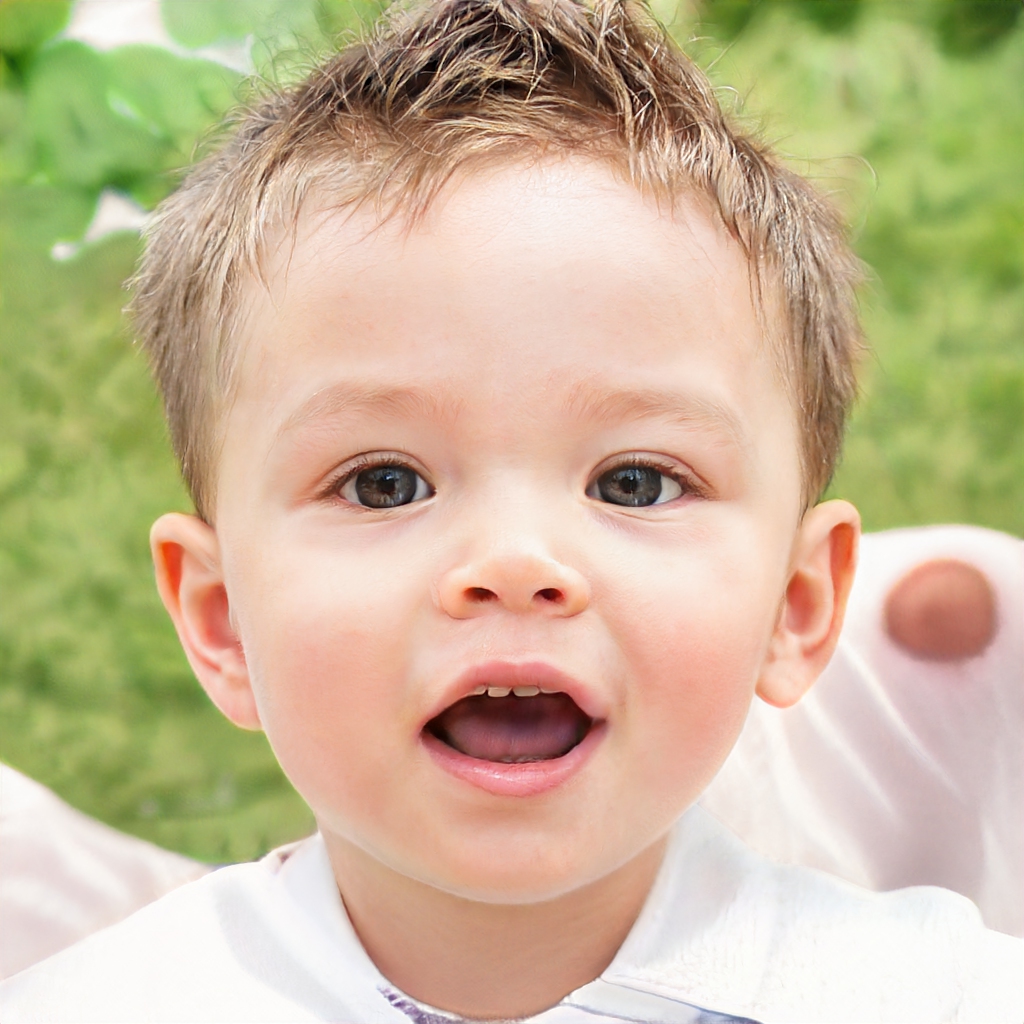 Source: https://thispersondoesnotexist.com
Guide to Intelligent Data Science Second Edition, 2020
65
GAN: Generator
GANs include two neural networks competing with each other: the generator and the discriminator. 
A generator G is a transformation that transforms the input noise z into a tensor – usually an image – x (x=G(z)). The generated image x is then fed into the discriminator network D. 
The discriminator network D compares the real images in the training set and the image generated by the generator network and produces an output D(x), which is the probability that image x is real.
Guide to Intelligent Data Science Second Edition, 2020
66
GAN: Training
Guide to Intelligent Data Science Second Edition, 2020
67
GAN: Architecture
dataset
Score function
Guide to Intelligent Data Science Second Edition, 2020
68
GANs
For example, a GAN trained on photographs can generate new photographs that look at least superficially authentic to human observers, having many realistic characteristics. 
GANs have been successfully applied to image tensors to create anime, human figures, and even van Gogh-like masterpieces.
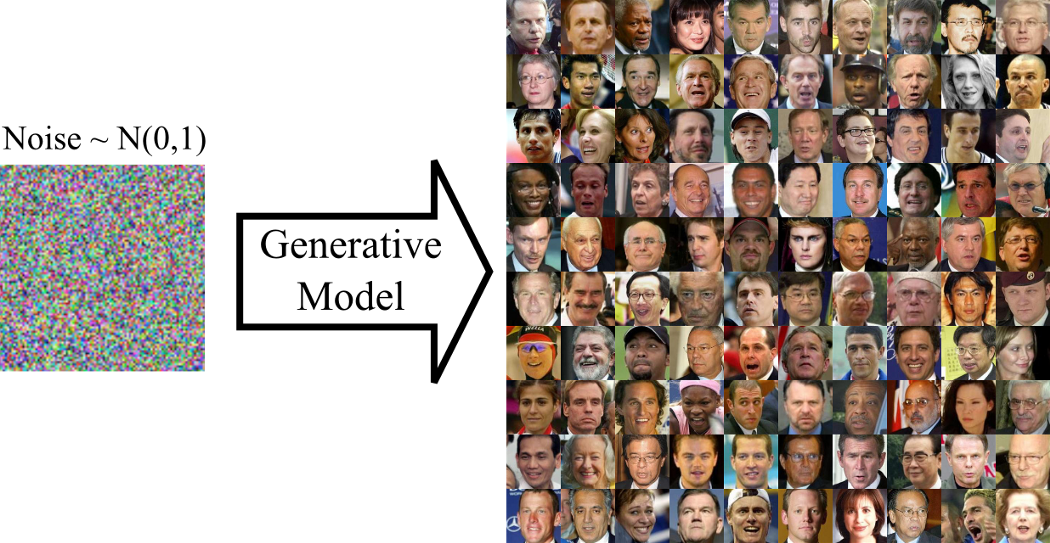 Image from: Pankaj Kishore, Towards data Science
https://towardsdatascience.com/art-of-generative-adversarial-networks-gan-62e96a21bc35
Guide to Intelligent Data Science Second Edition, 2020
69
Summary
Recurrent Neural Networks (RNNs)
Long Short Term Memories (LSTMs)
Convolutional Neural Networks (CNNs)
Generative Adversarial Networks (GANs)
70
Practical Examples with KNIME Analytics Platform
71
RNN Workflow: Text Generation
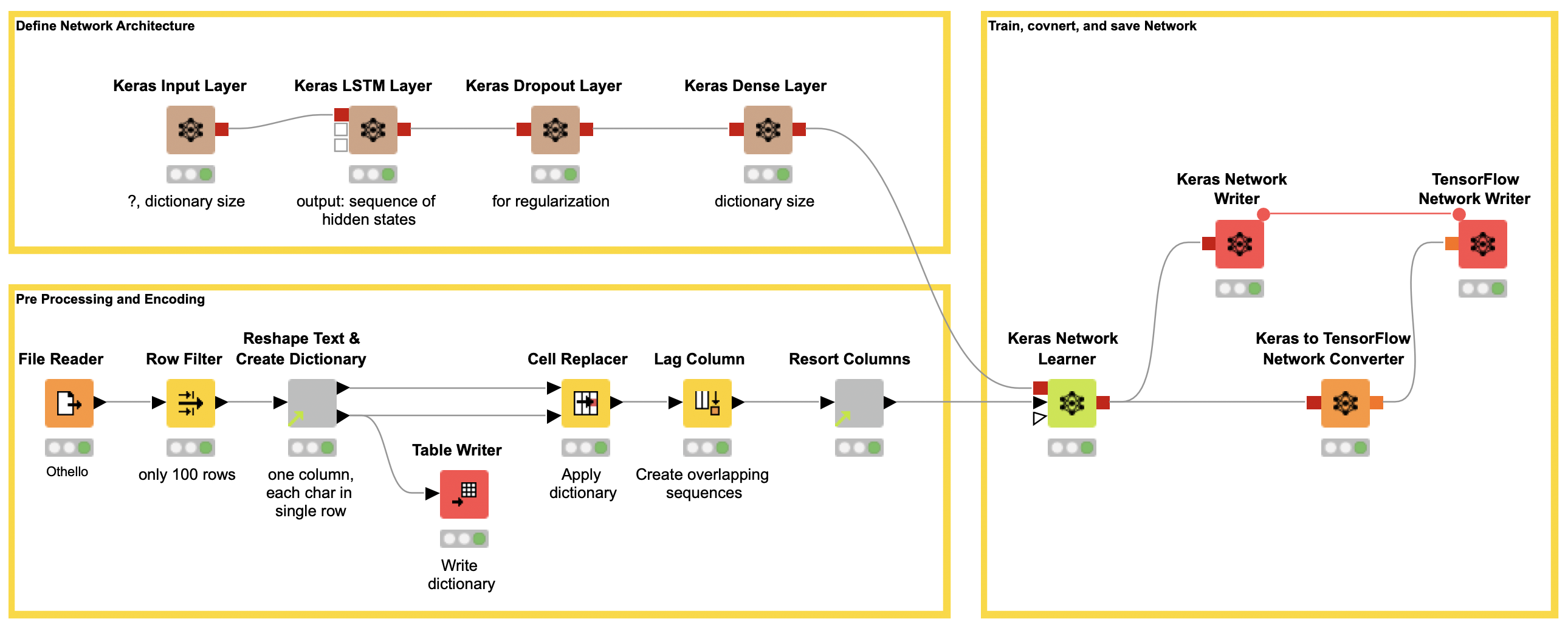 72
CNN Workflow: Image Classification using MNIST
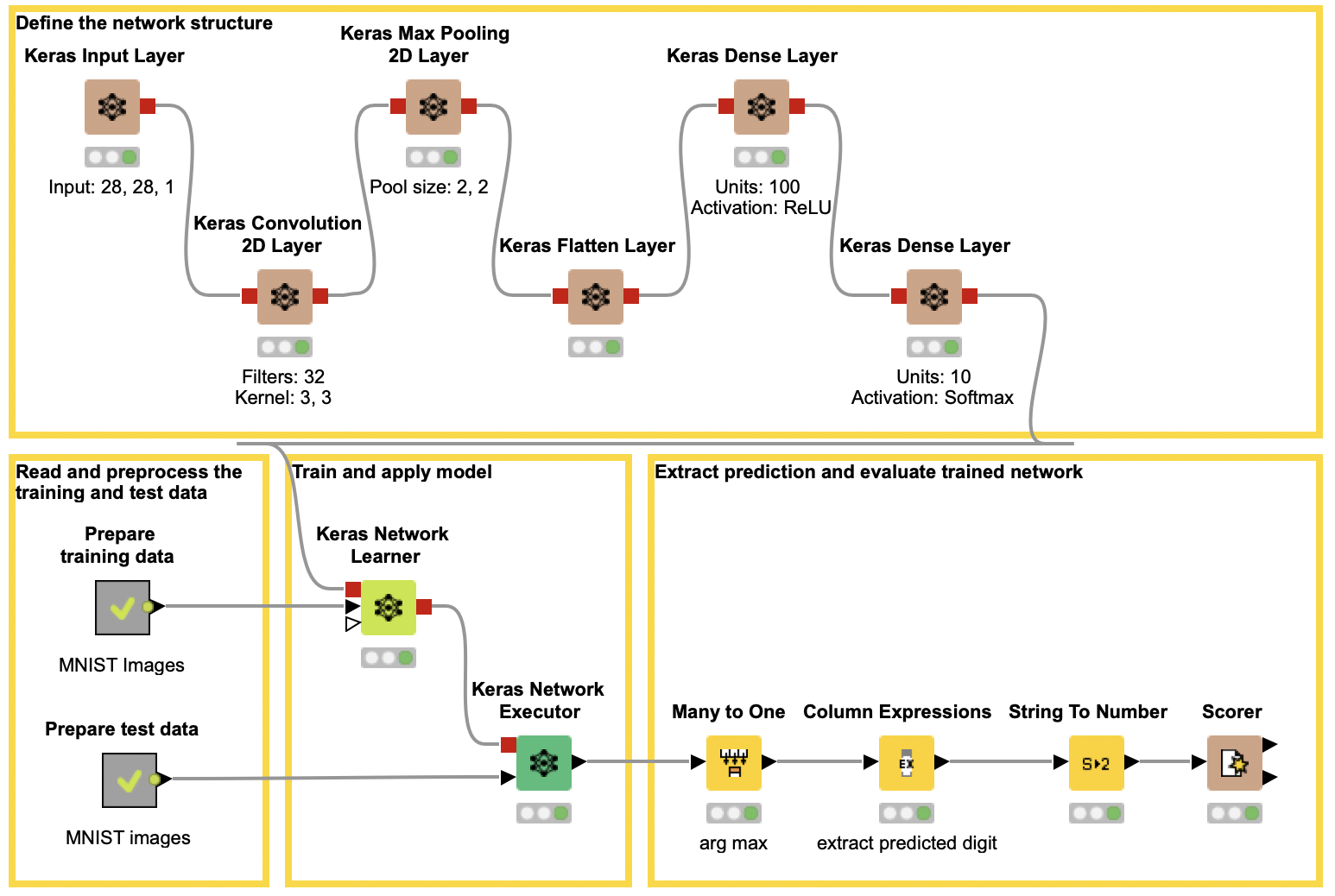 Extensions required:
KNIME Image Processing
KNIME Image Processing – Deep Learning Extension
73
Installing Extensions
Install extension by going to File -> Install KNIME Extension or via Drag & Drop from the KNIME Community Hub
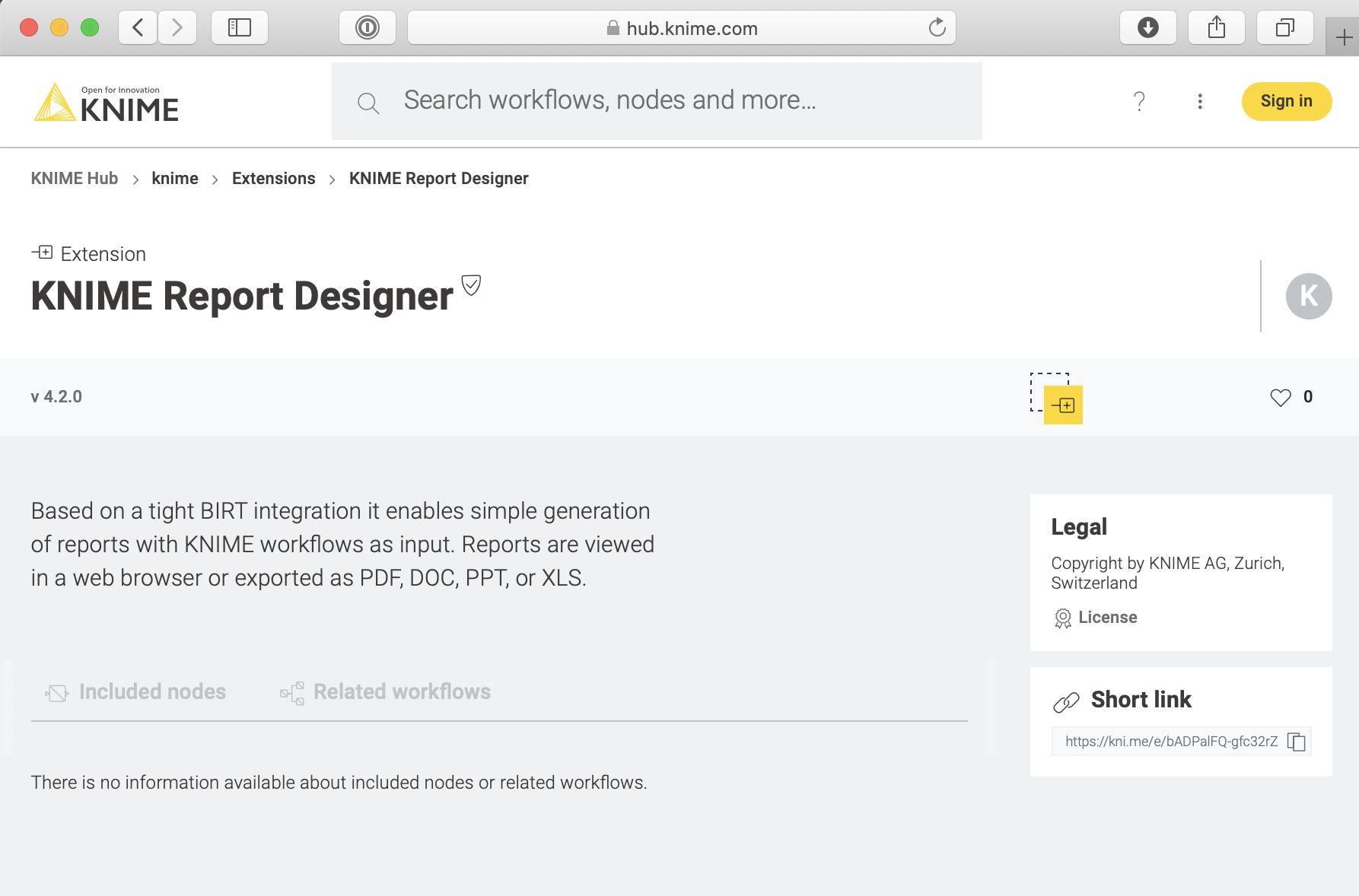 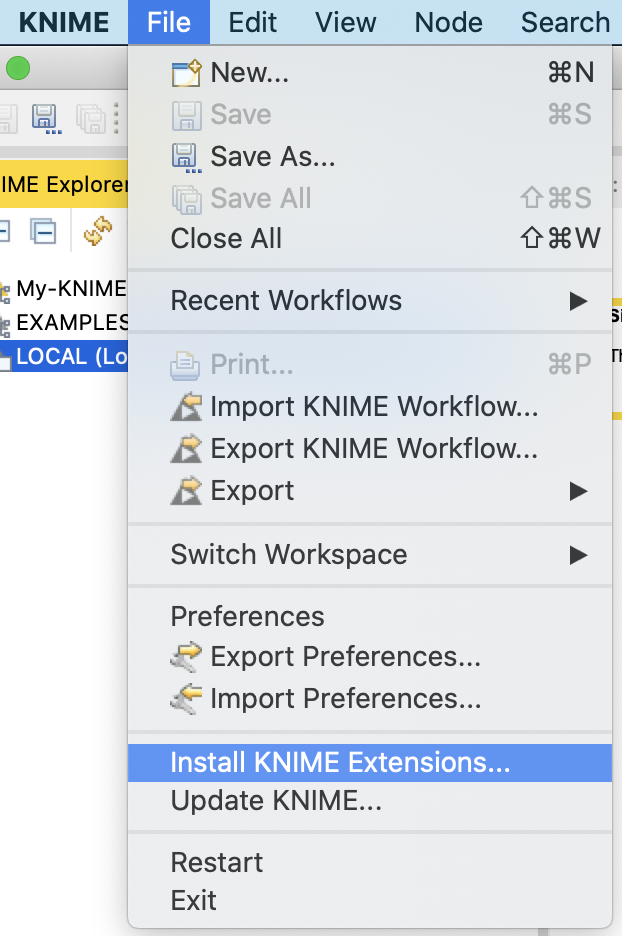 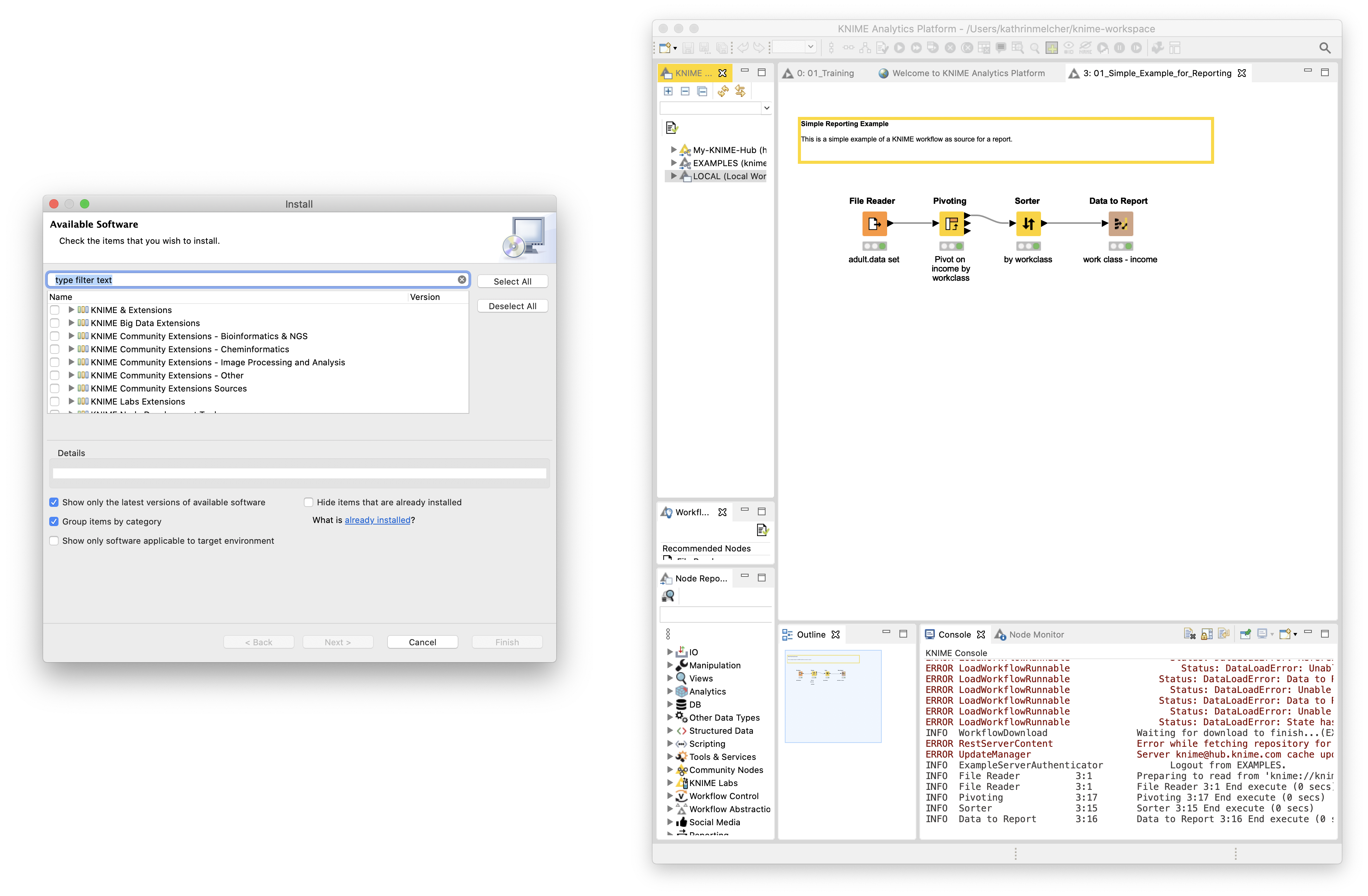 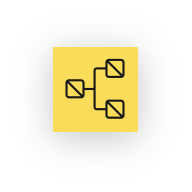 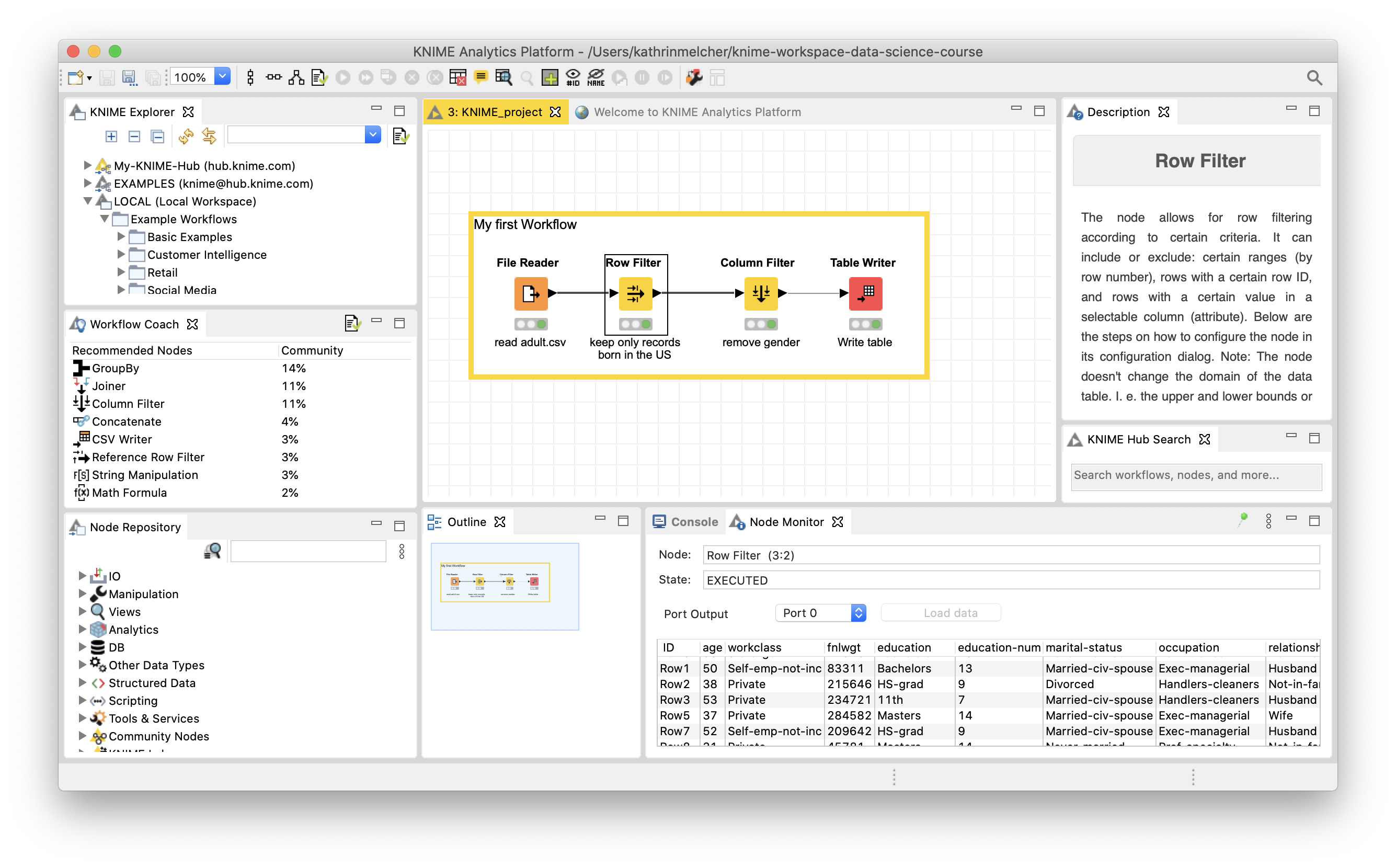 Guide to Intelligent Data Science Second Edition, 2020
74
Thank you
75